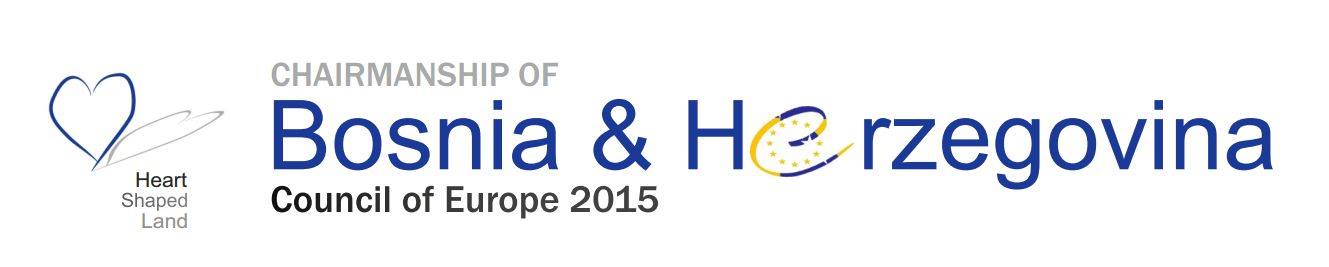 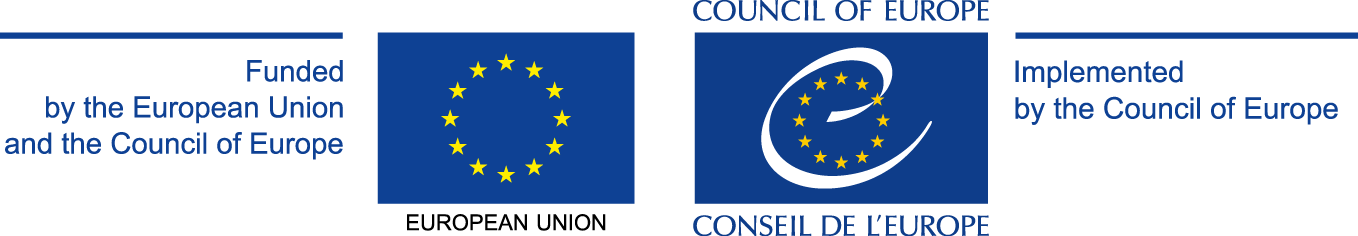 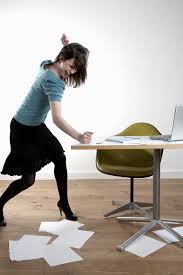 The vital role of expert trainers in the reform of European and BiH qualifications and occupational standards
Stephen Adam
Context: European higher education reform challenges
The European higher education reform agenda will take much longer to implement than first thought.

One key element in successful reform is the availability of highly-qualified, trained QS, OS and curriculum development experts. The need for this is acknowledged in numerous official reports and communiqués …
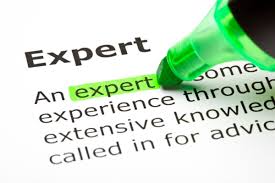 STRUCTURAL REFORM WORKING GROUP 2014
…make efforts, together with institutions, to build capacity to implement a learning outcomes and student centered learning approach at grass roots level, i.e. at department and faculty level within institutions, e.g. through professional training in the development and assessment of learning outcomes. This should be included in the pedagogical training for new higher education teaching staff and also offered to all staff currently employed.
BUCHAREST COMMUNIQUE 2012 
Today’s graduates need to combine transversal, multidisciplinary and innovation skills and competences with up-to-date subject-specific knowledge so as to be able to contribute to the wider needs of society and the labour market. We aim to enhance the employability and personal and professional development of graduates throughout their careers. We will achieve this by improving cooperation between employers, students and higher education institutions, especially in the development of study programmes that help increase the innovation, entrepreneurial and research potential of graduates.
THE BOLOGNA PROCESS REVISITED 2015
The original European vision was not well communicated to or not well understood by all stakeholders.

…implementation at the grassroots level, requires a slow process of information and consensus building in single institutions, departments, and subject areas, and is aimed at a deeper cultural change.
YEREVAN COMMUNIQUE 2015
Enhancing the quality and relevance of learning and teaching is the main mission of the EHEA. We will encourage and support higher education institutions and staff in promoting pedagogical innovation in student-centred learning environments and in fully exploiting the potential benefits of digital technologies for learning and teaching. 

Study programmes should enable students to develop the competences that can best satisfy personal aspirations and societal needs, through effective learning activities. These should be supported by transparent descriptions of learning outcomes and workload, flexible learning paths and appropriate teaching and assessment methods. It is essential to recognize and support quality teaching, and to provide opportunities for enhancing academics’ teaching competences. Moreover, we will actively involve students, as full members of the academic community, as well as other stakeholders, in curriculum design and in quality assurance. 







th
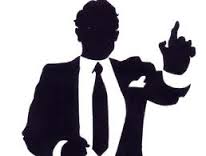 The training of BiH experts – the training of trainers
An intense training course for 21 BiH experts was piloted/held at Jahorina over 5 days, 20-24 April 2015 (see Annex 9.6).
Topics covered included:
The European HE modernisation context (employability, transferable skills, etc)
BiH modernisation context + key past projects
Qualifications Standards (QS)
Occupational Standards (OS)
Curriculum development using learning outcomes
Writing/devising and using learning outcomes
The new 2015 ESG +  ECTS Users’ Guide
Recognition and OS, QS and qualifications frameworks
Rethinking university roles, structures and processes (HEI modernisation)
The training was based on a training module (see Annex 9.4)
A detailed training Workshop agenda (see Annex 9.5)
The training was supported by an 18 section resource manual that contained key documents and examples
The training was run as interactive sessions with frequent tasks, testing, formal assessment and observed presentations.
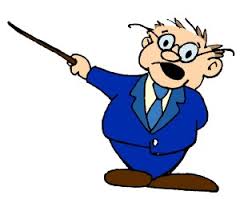 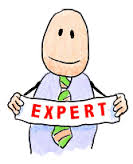 But what are they experts in?
On completion of the training module (all units + assessment) successful participants will be able to:

Train colleagues as trainers in the use, development and successful application of BiH Qualifications Standards and Occupational Standards (QS and OS);
Explain, justify and critically analyse the role of QS and OS within the context of the QF-BiH, the European Higher Education Framework (EHEA) and the European Qualifications Framework for Lifelong learning (EQF);
Evaluate the function of QS and OS in any future referencing/self-certification of the BiH Baselines Qualifications Framework (QF-BiH) to the EQF and/or the Framework of Qualifications of the European Higher Education Area (QF-EHEA);
Promote QS and OS (including the BiH templates) and effectively communicate persuasive arguments to colleagues of the advantages and importance of their use in the context of BiH quality assurance, standards and recognition;
Apply QS and OS in the creation of new curricula (and the review and modernisation of old curricula) at QF-BiH levels 5, 6 and 7, EHEA first and second cycles and EQF levels 5, 6 and 7;
Justify, analyse and present the new processes of curriculum development using external reference points (including QS and OS), and create and recognise appropriate learning outcomes, delivery and assessment at the level of the qualifications (including their components units/modules);
Distinguish between learning outcomes, aims and competences, and identify and write suitable outcomes for transferable skills/employability skills in terms of appropriate ECTS credit weightings and allocations;
Independently act as an effective autonomous trainer (capacity building) and support/resource person able to disseminate and explain materials (including case studies), and practically support BiH staff in the development and application of QS and OS, linked to higher education institutional reform.
Some observations:
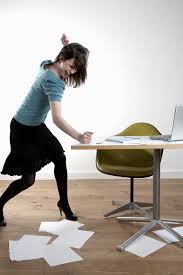 BiH has a group of 21 highly trained qualified experts 
Your experts also form a valuable resources network 
They can replicate themselves – ready to train colleagues 
All this work and dedication is pointless if they are not used at local, regional and state levels
They will require appropriate support and recognition
They can help transform and modernise their respective universities
Consider how to use your experts effectively and how to support and generate system and institutional reforms
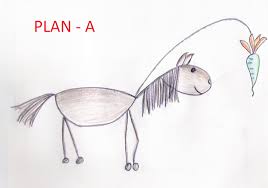 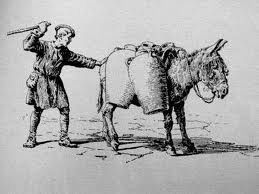 PLAN B
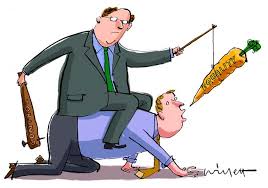 PLAN C
PLAN-D: a more complex, subtle, flexible set of measurable strategies…

 What is the future role and status of the trained BiH expert?
 How do they fit with the institutional development plan?
 What part might they play in any teaching and learning policy?
 How can they contribute to curriculum reform and development?
 What role should they have in internal quality assurance?
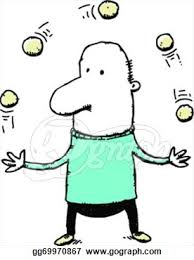